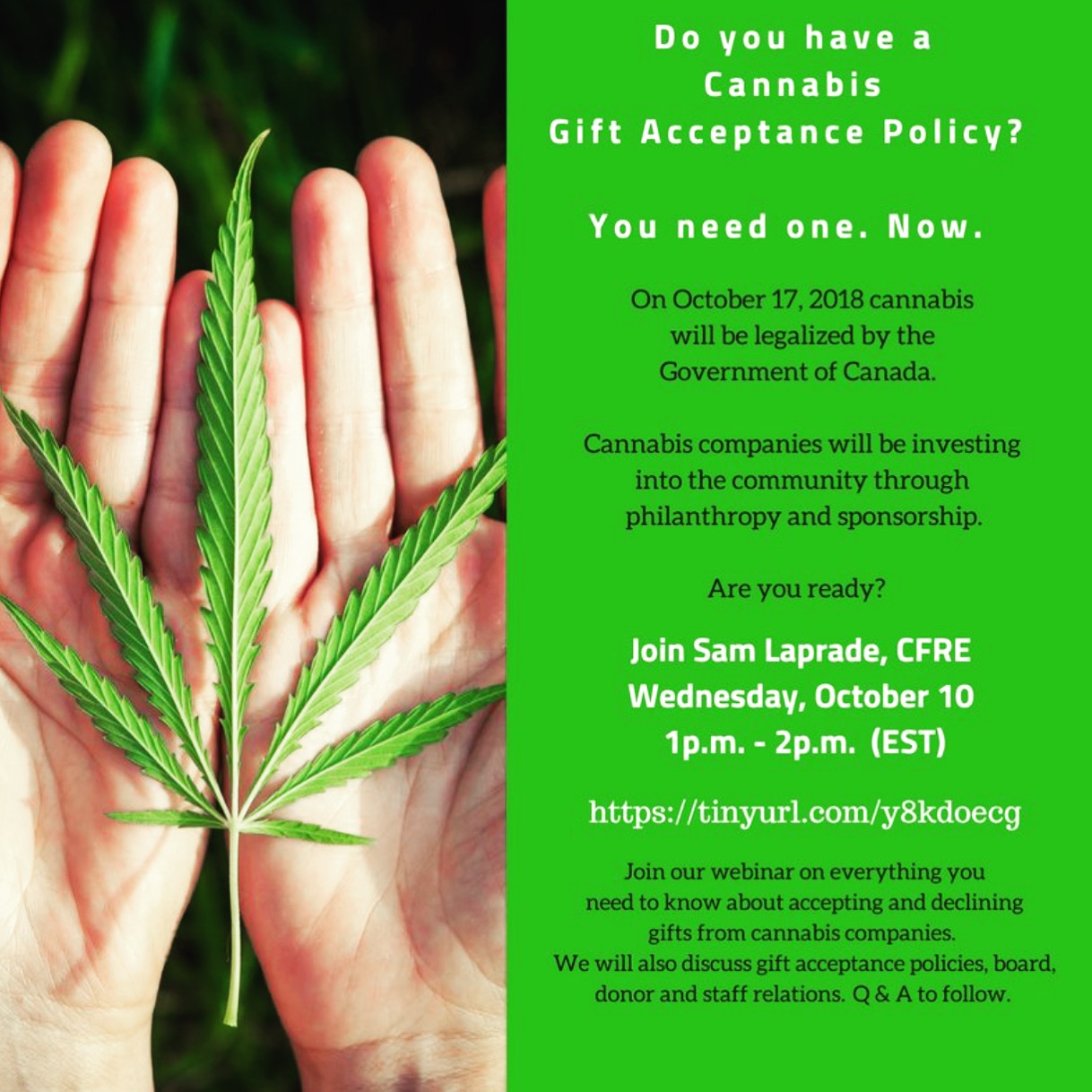 Pot or no Pot?
A conversation about the 
cannabis industry’s impact 
on the non-profit sector
Sam Laprade, CFRE
Sam Laprade, CFRE
30+ years of fundraising experience

Gryphon Fundraising focused on donor data analytics 

Radio Host, ‘An Hour to Give’ 1310 NEWS (Ottawa) & NEWS 95.7 (Halifax)

International speaker on philanthropy 

Columnist, ’Philanthropy in Ottawa’, Ottawa Business Journal
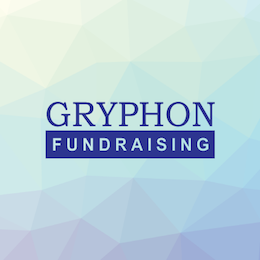 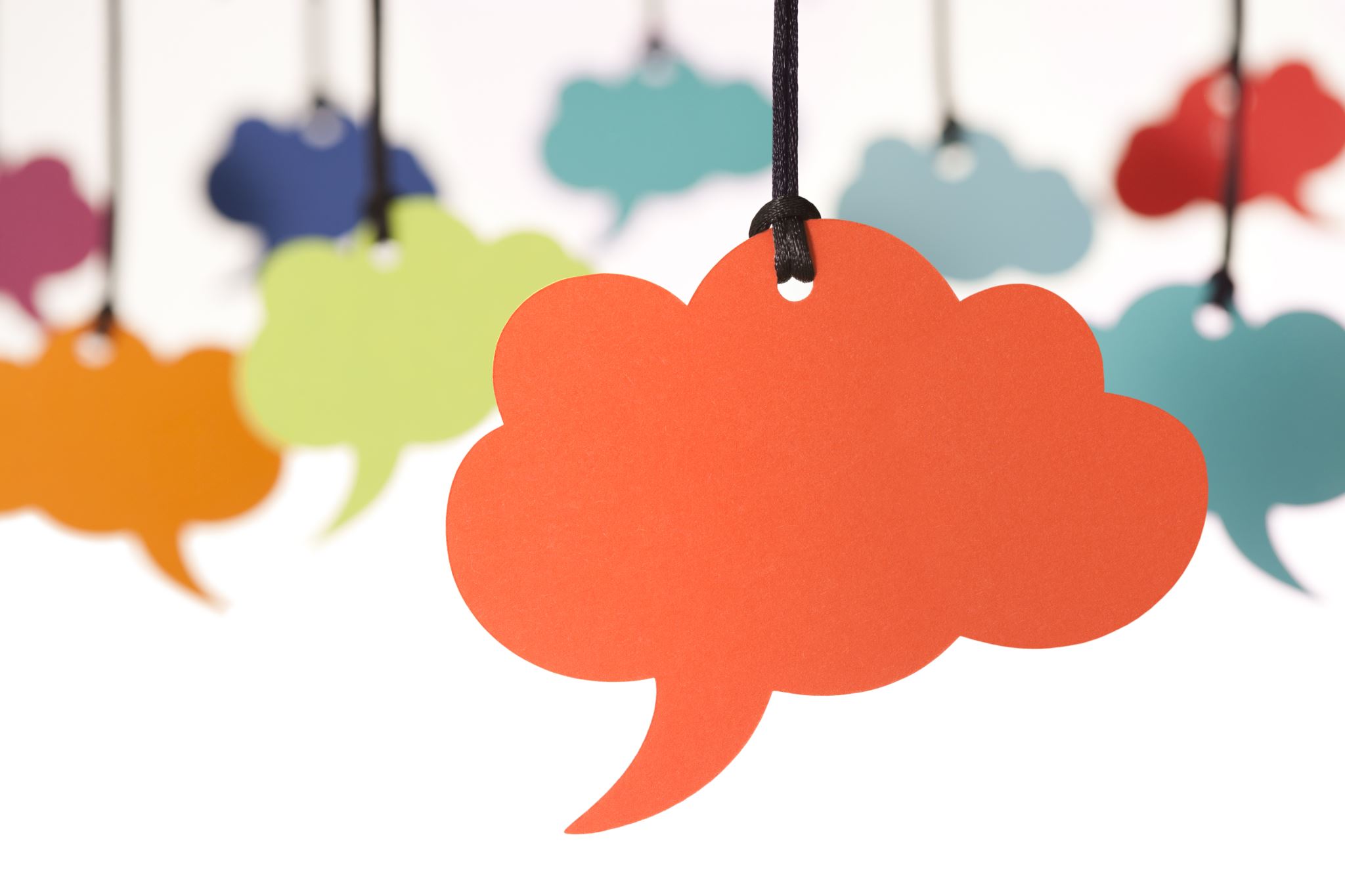 Why am I talking about pot?
Sam Laprade, CFRE
Today
Donor Questions 
Cannabis industry 
Non-profits – is it right for you? 
Gift Acceptance Policy 
Next steps
Sam Laprade, CFRE
1.   Why me? 
2.   Why are you asking me?
3.   Do I respect you?
4.   How much do you want? 
5.   Why your organization?
6.   Will my gift make a difference?
7.   Is there an urgent reason to give?
8.   Is it easy to give?
9.   How will I be treated?
10. Will I have a say over how you use my gift?
11.  How will you measure results?
The 11 Questions Every Donor 
Asks
 
By Harvey McKinnon
New era
On October 17, 2018 cannabis became legal in Canada
Second country in the world  
Until this time it was only permitted for medical use 
Controversial law 
Ethical debate 
Addiction issues
Impact on youth
Current criminal charges / pardons
Marketing
Sam Laprade, CFRE
Opportunity
Cannabis sector opened up a new industry 
Flush with financial resources 
Competition is fierce 
Corporate Social Responsibility is important to cannabis companies 
Looking to change the image 
Positive public relations
Sam Laprade, CFRE
The numbers
Canada created a multi-billion business opportunity 
Growing
Sales
Transportation
Security
Edible
Taxes
Tourism
Sam Laprade, CFRE
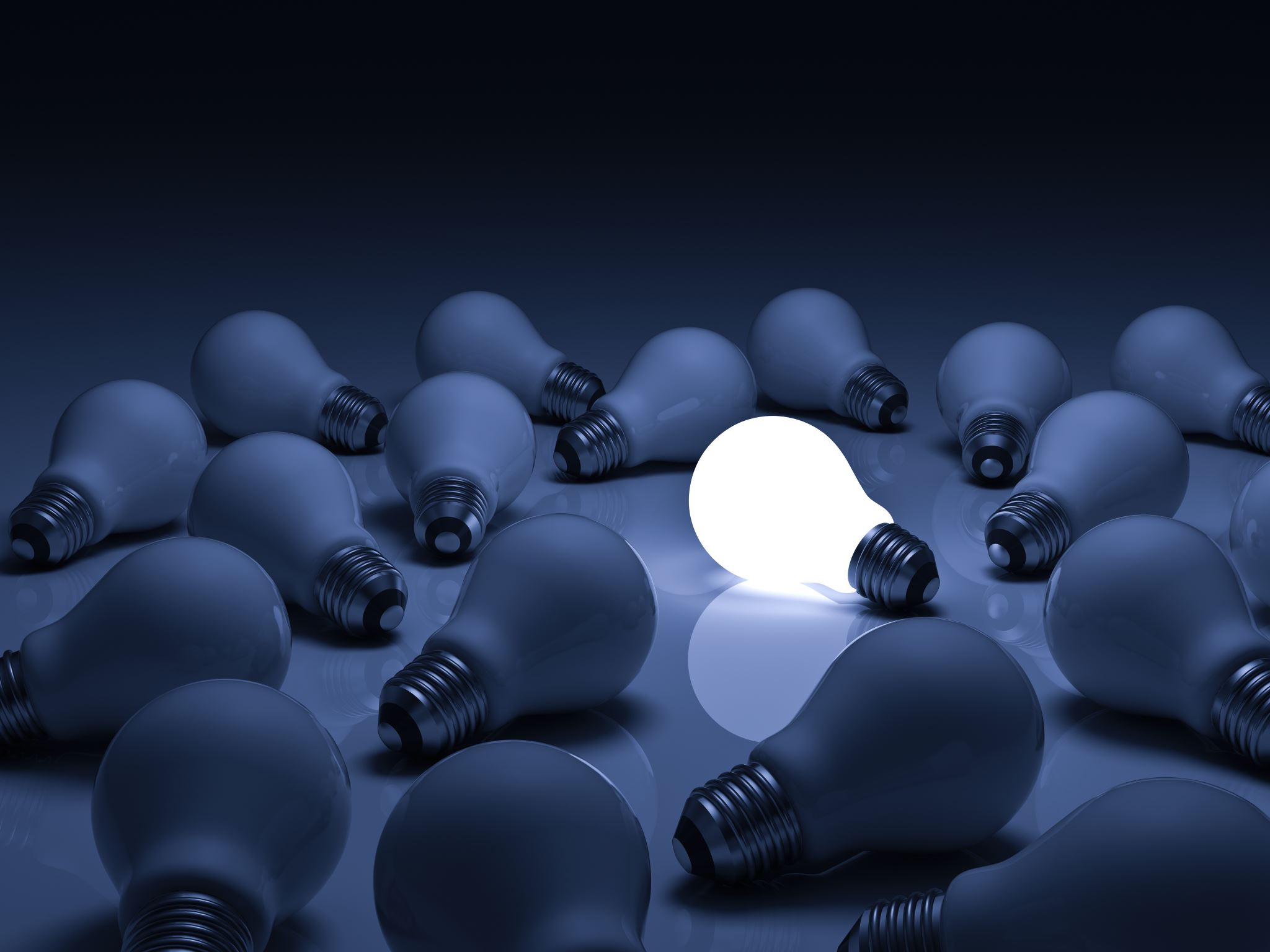 So much to think about …
Your cause 
Your board 
Your donors 
Your sponsors
Your staff
Your community 
Your brand 
The non-profit sector as a whole
Sam Laprade, CFRE
Non-profit reality
Revenue development is more challenging than ever

Competition for the philanthropic dollar 
COVID-19 
Sponsorship has changed 
Low second gift conversion rates
Attrition is high 
Costs are higher
Sam Laprade, CFRE
Question #1
Does accepting a gift from a cannabis company go against the mandate of your organization?
Sam Laprade, CFRE
Question #2
Will your organization offer the same rights, public recognition and benefits to cannabis companies that you do other mainstream organizations?
Sam Laprade, CFRE
Question #3
Will other revenue sources be jeopardized? 

Grants
Transfer payment agreements 
Partnerships
Sam Laprade, CFRE
Question #4
Are you familiar with the marketing rules for cannabis companies?
Sam Laprade, CFRE
Visit
https://www.canada.ca/en/health-canada/services/drugs-medication/cannabis/laws-regulations/promotion-prohibitions.html
Sam Laprade, CFRE
Question #5
Will you have a vetting process or research the company prior to accepting the gift?  
Did it start as an “illegal” company?
Sam Laprade, CFRE
Question #6
Will you accept cash from a cannabis company?
Sam Laprade, CFRE
Question #7
Are you ready to accept a gift today?
Sam Laprade, CFRE
Question #8
If there was backlash from donors, sponsors, staff or the public, would you return the gift?
Sam Laprade, CFRE
Question #9
Would you accept shares in a cannabis company as a donation?
Sam Laprade, CFRE
Question #10
Will you establish gift agreements with the donors?
Sam Laprade, CFRE
Question #11
Will your fundraising team actively pursue 
donations from cannabis companies?
Sam Laprade, CFRE
Gift acceptance policy
Manages the expectations of your donors but also provides your board and staff with consistent practices for reviewing and accepting gifts
Guides on when to decline a gift 
Guides on how to track and manage gifts
Sam Laprade, CFRE
Benefits
Enhances effective operational management
Consistency in administration of policies and procedures
Avoids case-by-case subjective scenarios
Assists staff and volunteer training
Sets out code of conduct for staff and volunteers
Promotes credibility of the charity
Manages expectation of directors, staff and volunteers

Karen Cooper, Drache
Sam Laprade, CFRE
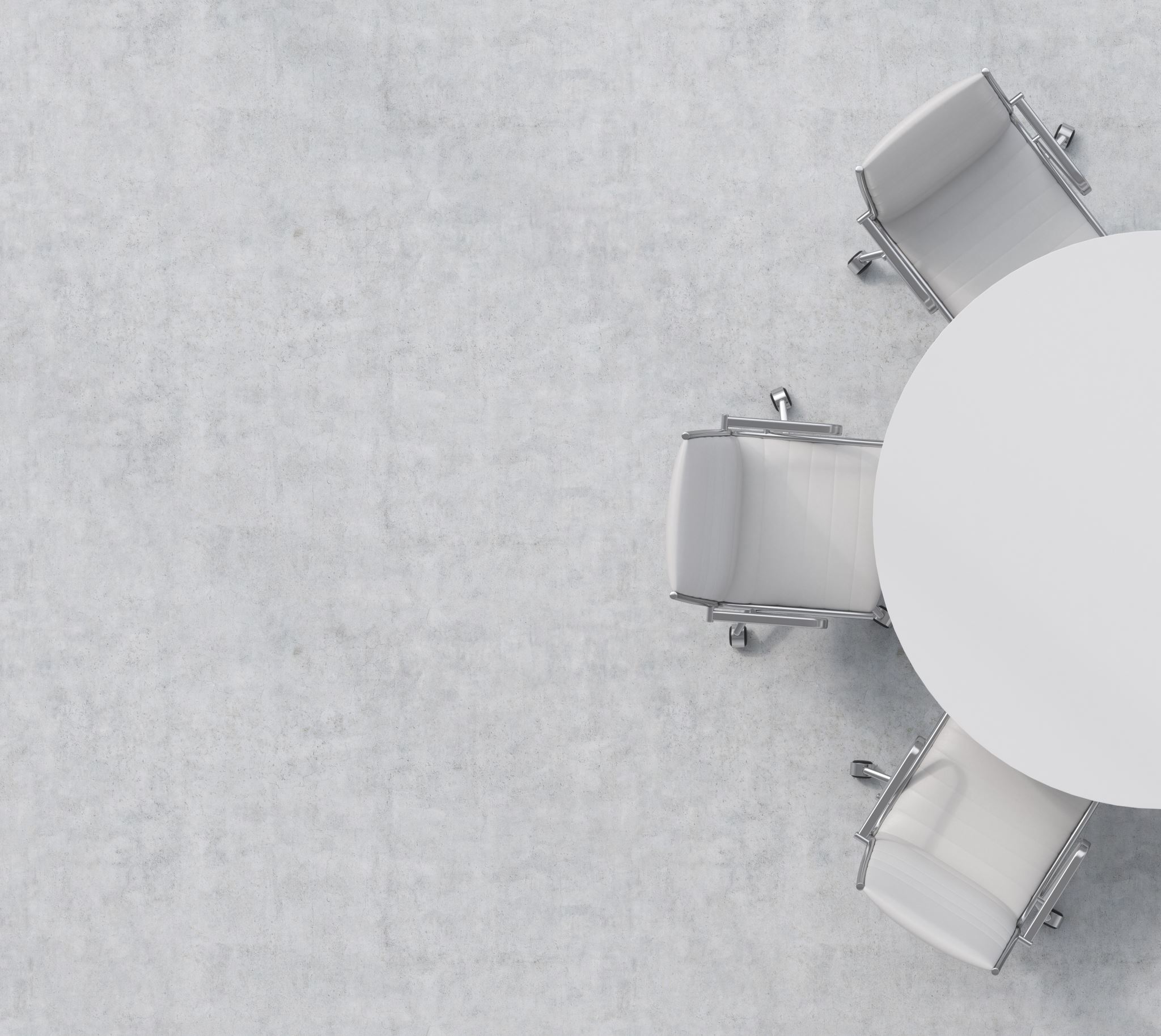 Gift Acceptance Policy Process
1. Initial discussion with Senior Leadership 
2. Initial discussion with Executive / Board
3. Seek legal advice  
4. Meeting for discussion 
5. Draft policy 
6. Board review 
7. Policy established and approved
8. Share policy internally 
9. Train volunteers and staff  
10. Review annually
Sam Laprade, CFRE
Saying no
Needs to establish a process to review gifts that the charity may wish to decline
Communicate with donors why a certain gift is declined
Develop list of circumstances under which the charity intends to decline a gift, 
Restrictions imposed by the donor are not reasonable
Restrictions imposed by the donor that are contrary to the objectives, values, and goals of the charity
Sam Laprade, CFRE
Your current policy?
Alcohol 
Tobacco 
Lotteries  
Casinos 
Strip clubs 
Hell’s Angels and other motorcycle clubs 
Fur trade 
Gun related businesses
Sam Laprade, CFRE
Son is struggling with drug addiction and the gateway drug was marijuana 
Very against your organization accepting gifts 
Indicates they will resign and encourage high-net friends, your donors, to stop donating to your cause
Board member #1
Sam Laprade, CFRE
Her Mom suffered with a disease and has seen incredible benefits through the use of medical cannabis 
Wants to accept the gifts 
Does not want to accept from companies selling recreational cannabis
Board Member #2
Sam Laprade, CFRE
Very liberal 
Wants to accept from medical and recreational companies 
Argues that the government made it legal so there is no reason to decline
Board Member #3
Sam Laprade, CFRE
Board Member #4
Is neutral
Wants to manage risk; see what happens with other NPOs 
Wants to wait before putting a policy in place
Sam Laprade, CFRE
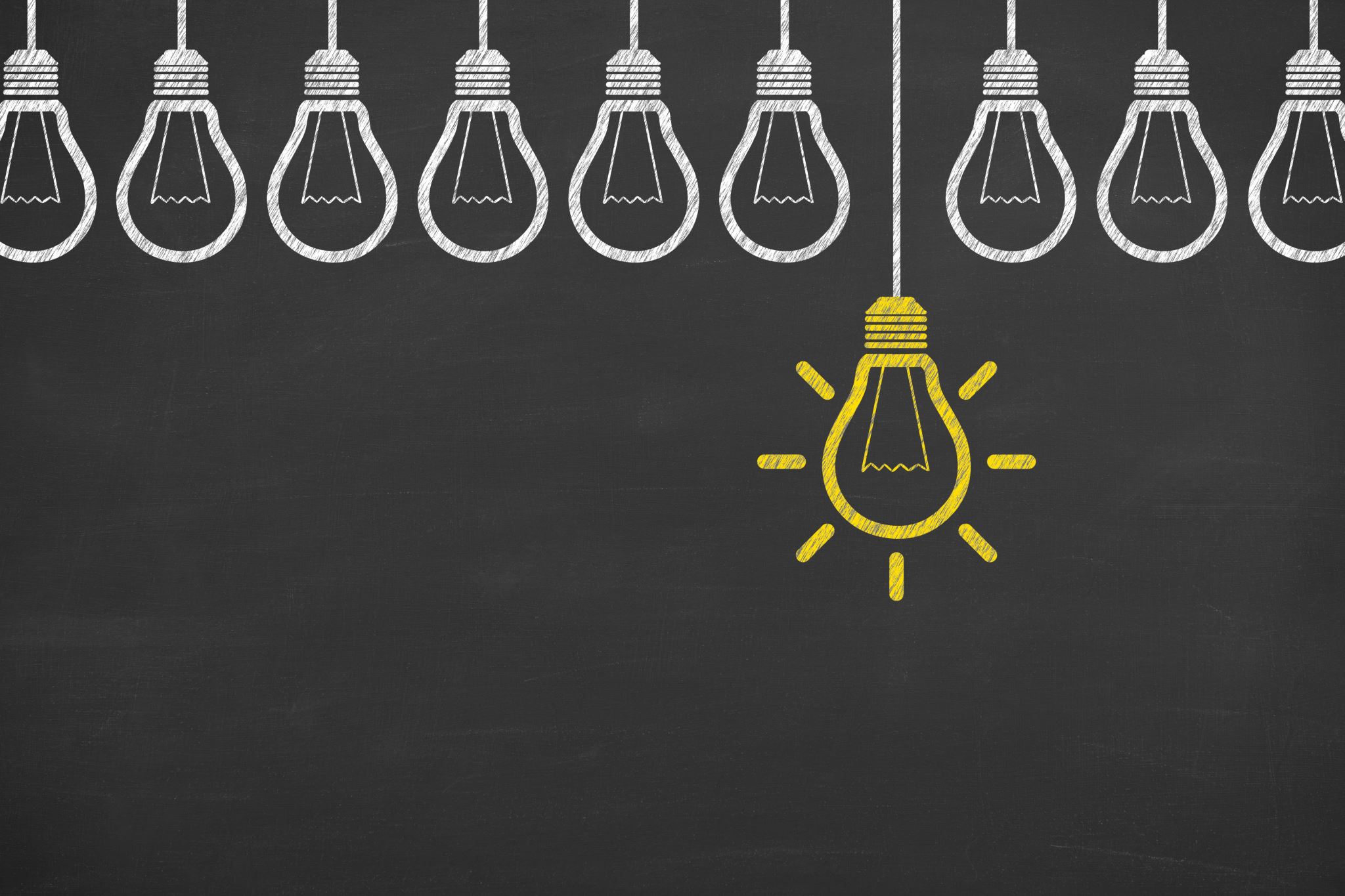 Policies new and revised
sharing the policy with internal audiences is key 
establishing  key messages 
reviewing annually with the team
Sam Laprade, CFRE
What are the leaders of cannabis companies thinking?
Is the board and senior leadership comfortable with my company making a gift?
Will there be any negative public relations? 
Are they willing to be public about the gift (within the law)? 
How will the funds be used? 
Will we be respected?
Sam Laprade, CFRE
Sam Laprade, CFRE
What’s happening?
June 6, 2018
Vancouver, BC & Smiths Falls, ON
Canopy Growth Corporation (TSX:WEED)(NYSE:CGC) (“Canopy Growth”) is proud to announce that it will contribute CDN $2.5 million to the University of British Columbia (“UBC”) and BC Centre on Substance Use(“BCCSU”) to fund research into the potential utility of cannabis in addressing the overdose crisis. The funds, provided over a two-year period, will establish the Canopy Growth Professorship in Cannabis Science and create an enduring legacy of research through the Canopy Growth Cannabis Science Endowment Fund.
Sam Laprade, CFRE
Canopy Growth Corporate Social Responsibility Statement
Canopy Growth is committed to being a responsible member of our community and industry wherever we operate. We pride ourselves on investing in and being the leader in creating solutions to cannabis-related issues. Now that we’re on the verge of legal access to regulated, recreational cannabis, we’re stepping up to do our part to ensure education and responsible use are at the forefront of the cannabis conversation.
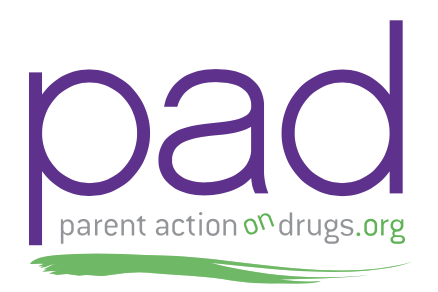 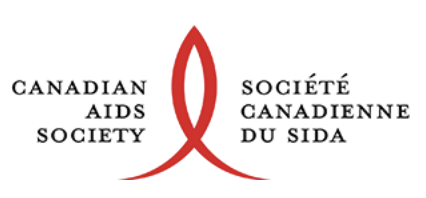 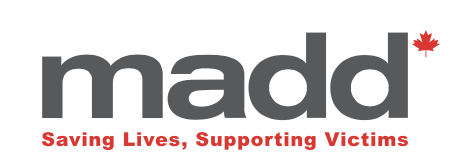 Sam Laprade, CFRE
Sam Laprade, CFRE
Sam Laprade, CFRE
Source: Bloom Non-Profit Consulting Group and National Public Relations
National Green Biomed Donation
UBC MEDIA RELEASE | JUNE 8, 2015
Medical cannabis company donates $1 million to explore plant’s healing potential
Medical marijuana start-up National Green Biomed Ltd. has committed $1 million to the University of British Columbia to allow researchers to study the therapeutic effects of cannabis. The company is awaiting approval from Health Canada to produce and sell medical marijuana.
Sam Laprade, CFRE
5 Canadian cannabis companies doing more – source Leafly
Organigram: Offsetting medical costs for patients in need

Hill Street Beverage Co.: Donating $0.10 for every bottle sold

Ethical Image: Planting trees and trees and more trees…

TREC Brands: Sharing 10% of the pie

Aurora Cannabis Inc.: Throwing its weight behind amnesty
Sam Laprade, CFRE
PR Mess - USA
”It’s like a slap in the face,” said Organa Brands President Chris Driessen. “Because the message was essentially you are a drug dealer.” 

Some of the charities that turned down Organa included Wounded Warrior, American Cancer Society and Children’s Hospital Foundation.
Sam Laprade, CFRE
Sam Laprade, CFRE
Health Canada is looking into whether two cannabis companies’ sponsorship of a children’s charity event last October is in violation of promotion restrictions within the Cannabis Act.
Cannabis sector companies Canopy Growth Corp. and Halo Labs were among the sponsors of an Oct. 23, 2018 event in support of Kids, Cops & Computers for the Merry Go Round Children’s Foundation, whose honorary chairman is federal Organized Crime Reduction Minister Bill Blair.
During the annual event called Inspiration Night, held in Toronto, the cannabis companies’ logos were used in a poster of sponsors and other materials, according to pictures posted by the non-profit online.
Sam Laprade, CFRE
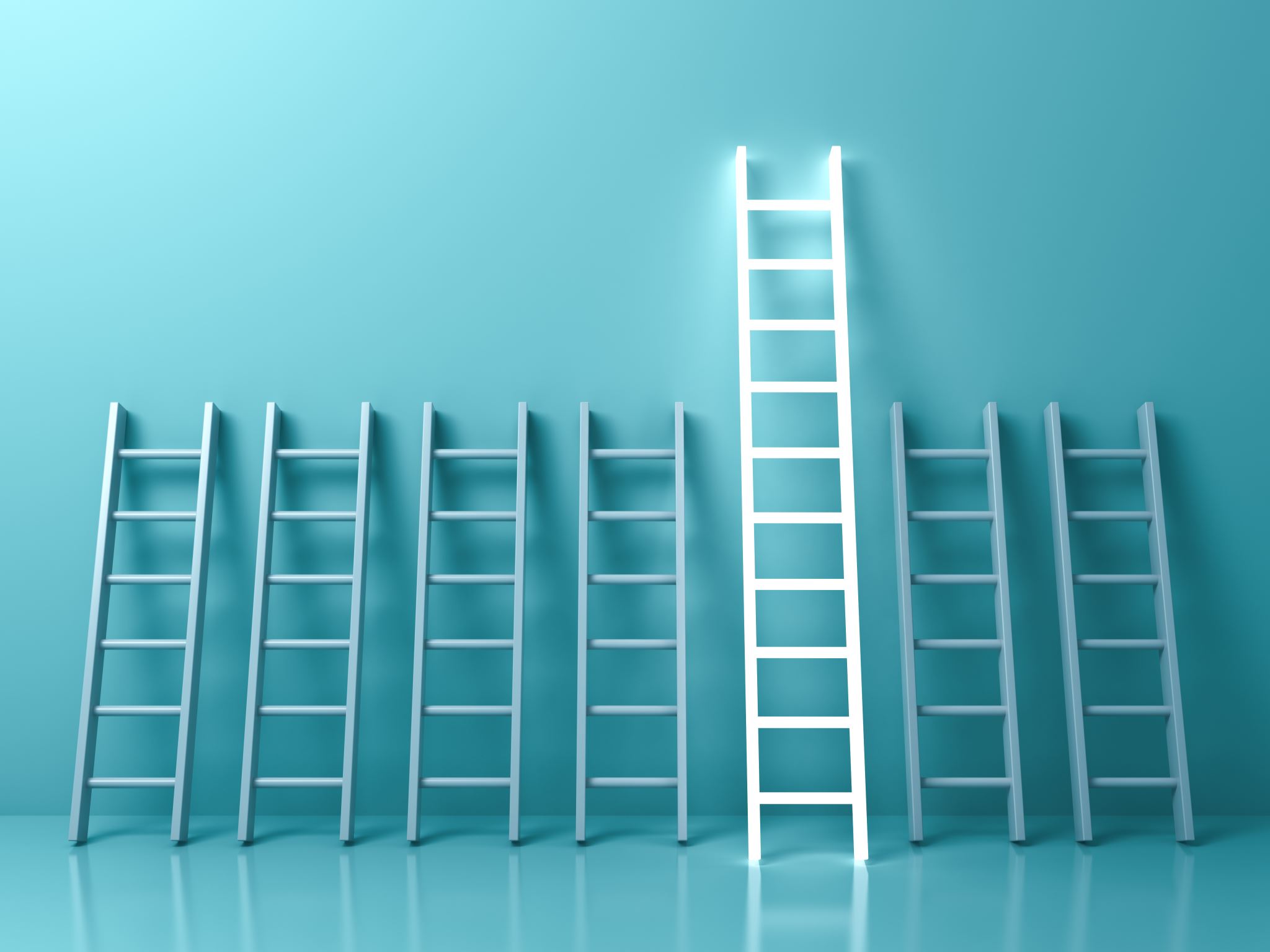 What is the next step?
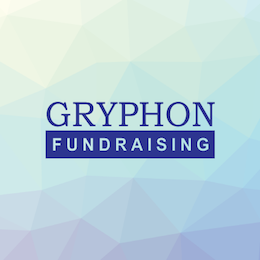 Interesting to note…
Hope for Health is an independent registered charity dedicated to providing compassionate coverage of medical cannabis costs in Canada
First CRA registered cannabis charity 
Product prices are at a premium
Access points are diminishing
New excise tax doesn’t exempt medicinal users unless a company opts to absorb the cost
Sam Laprade, CFRE
How to reach me
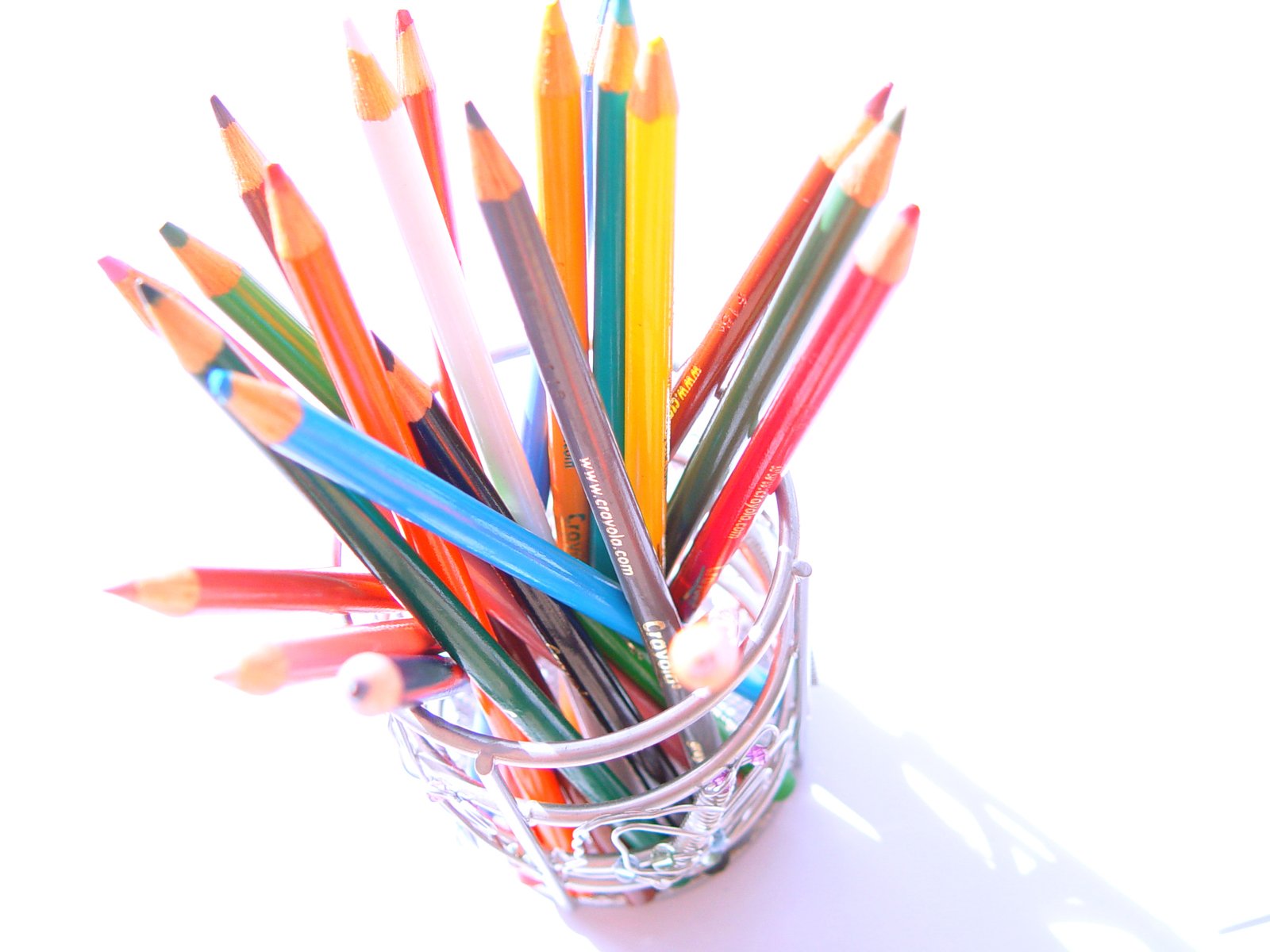 Sam Laprade, CFRE
Sam@SamLaprade.com 
613-875-1971 
LinkedIn 
Twitter – @SamLapradeCFRE 
GryphonFundraising.com
Sam Laprade, CFRE
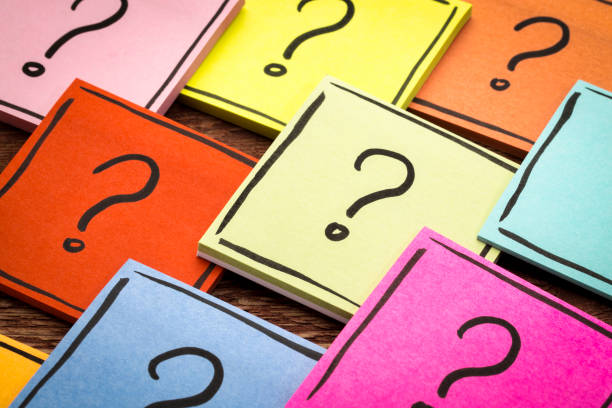 Questions